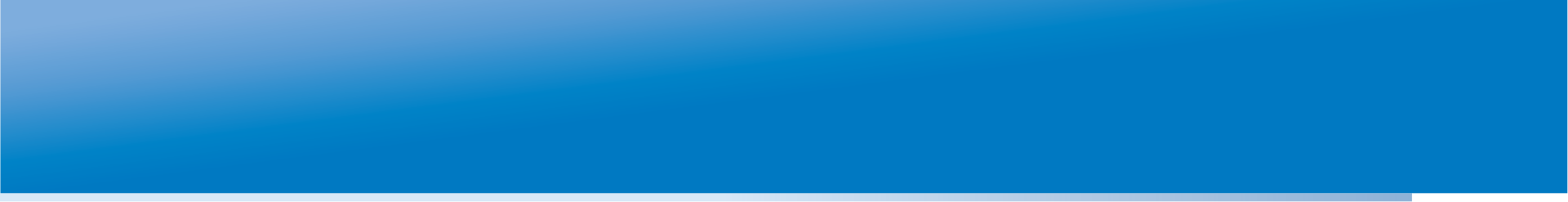 Российский тренинговый центр
Института управления образованием РАО
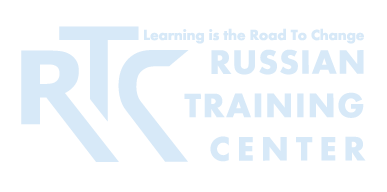 ВЕБИНАРИсследовательские аспекты построения общероссийской системы оценки качества образования: задачи в зоне ближайшего развития3 февраля 2012 года
В.А. Болотов
вице-президент РАО, академик РАО, д.п.н.
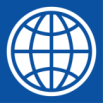 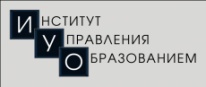 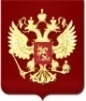 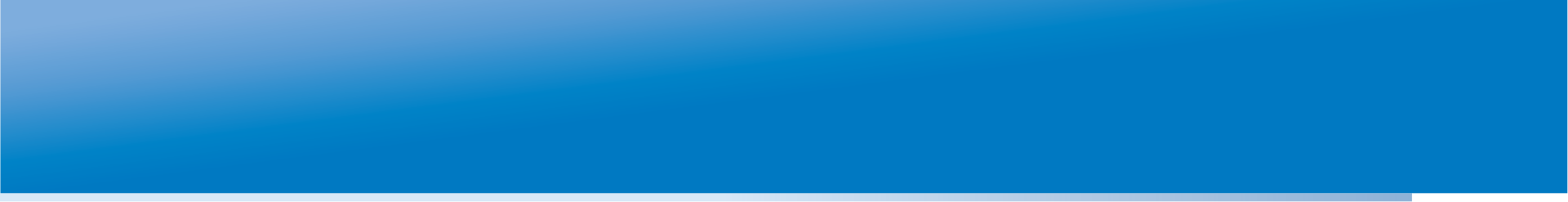 КАЧЕСТВО ОБРАЗОВАНИЯ
Качество образования - характеристика системы образования, отражающая степень соответствия реальных достигаемых образовательных результатов и условий обеспечения образовательного процесса нормативным требованиям, социальным и личностным ожиданиям
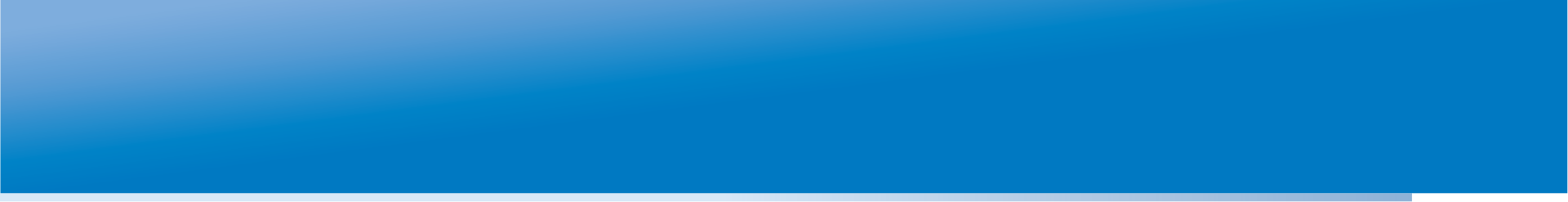 ОЦЕНКА КАЧЕСТВА ОБРАЗОВАНИЯ
Оценка качества образования - это 
объективная оценка:

образовательных достижений обучающихся,
оценка эффективности реализации образовательного процесса в 	образовательном учреждении,
оценка эффективности деятельности всей образовательной системы страны и ее территориальных подсистем.
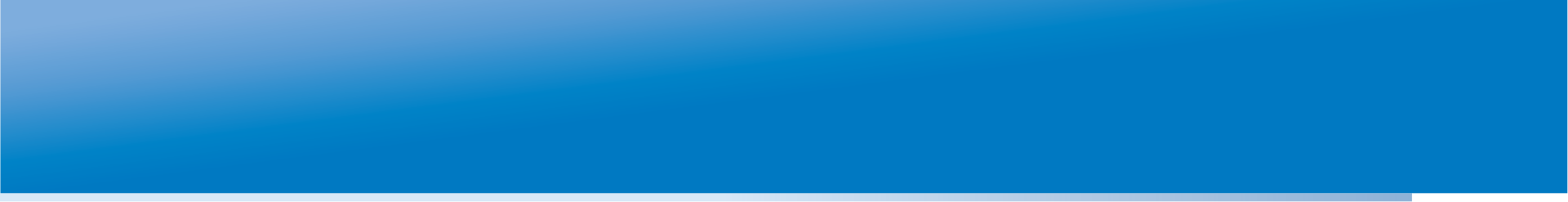 ЦЕЛИ СИСТЕМЫ ОКО
1) Определение прогресса в обучении конкретного школьника.
	2) Сертификация выпускников (подтверждение завершения обучения).
	3) Селекция - участие в конкурсных рейтингах продолжения обучения или получения рабочего места.
	4) Оценка деятельности образовательных учреждений, муниципалитетов.
	5) Оценка деятельности национальной образовательной системы.
[Speaker Notes: 18-15а]
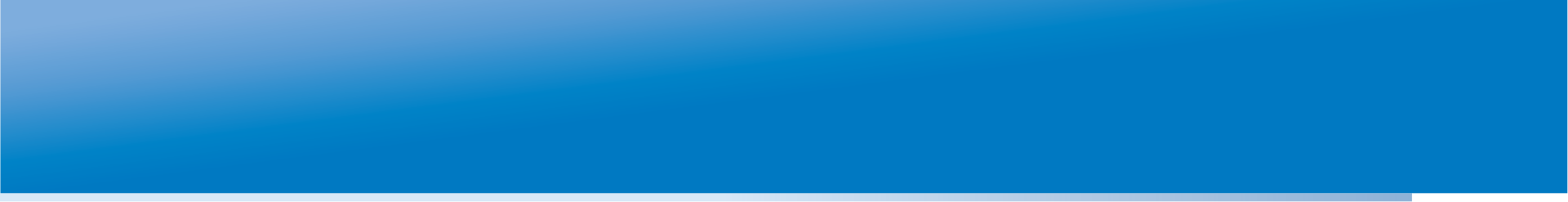 МЕЖДУНАРОДНЫЙ ОПЫТ
В основе оценивания результатов образования лежит не только определённая норма, но и положительная динамика изменений достижений (индивидуальный прогресс, добавленная стоимость).
 Анализ результатов оценки учебных достижений проводится с учётом факторов, оказывающих влияние на эти результаты.
 Комбинация внутренней и внешней оценки– базовый подход для оценки деятельности школы.
[Speaker Notes: 21-15б]
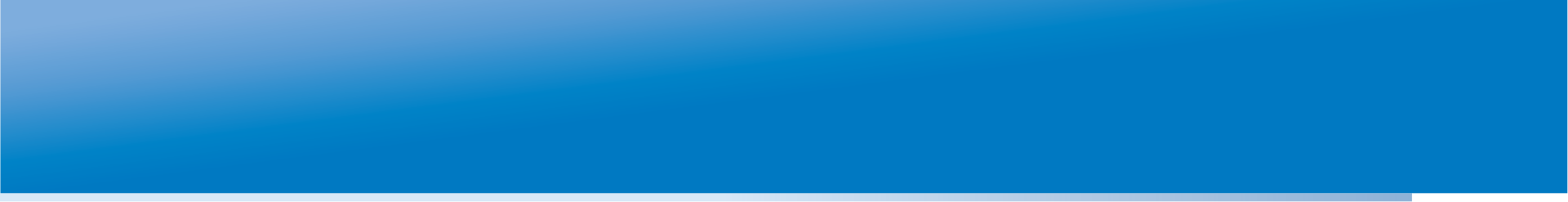 КАРТА ПРОЦЕДУР ОКО
Оценка качества обучения
Управление качеством
Оценка ОУ:
аккредитация, самооценка
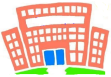 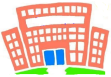 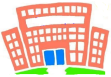 Оценка образов. систем
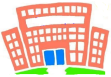 Оценка образовательных программ и учебников
Учёт данных ОКО при «оценке» учителя:
аттестация, самооценка и др.
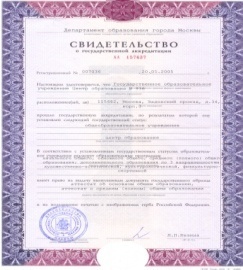 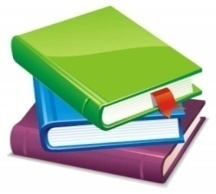 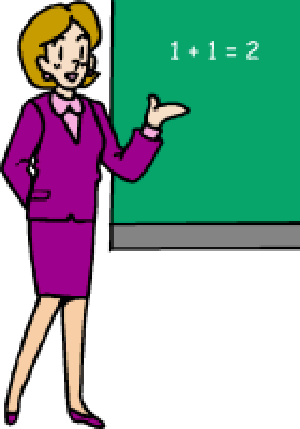 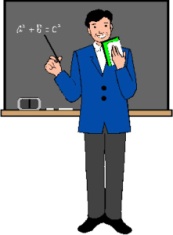 [Speaker Notes: 22-15в]
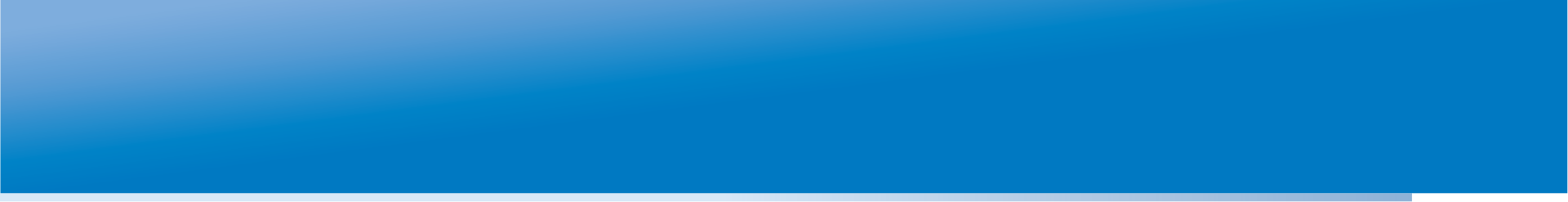 ОЦЕНКА ИНДИВИДУАЛЬНЫХ ДОСТИЖЕНИЙ УЧАЩИХСЯ
Экзамены с высокими ставками

  Единый государственный экзамен    	(ЕГЭ)

-  Новая форма государственной 	(итоговой) аттестации выпускников 	9-х классов (ГИА-9)
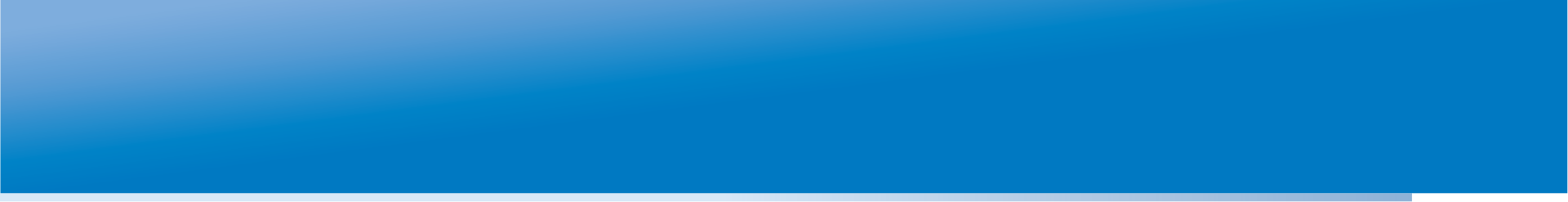 ОЦЕНКА ИНДИВИДУАЛЬНЫХ ДОСТИЖЕНИЙ УЧАЩИХСЯ
Диагностика, индивидуальный прогресс

В разработке:

стартовая диагностика на готовность к обучению в школе (1 класс)

-  диагностика на готовность к обучению в основной школе (4 класс)
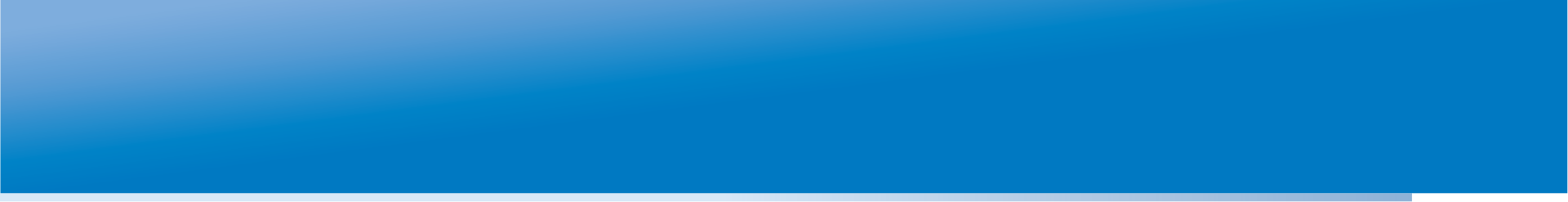 ОЦЕНКА ИНДИВИДУАЛЬНЫХ ДОСТИЖЕНИЙ УЧАЩИХСЯ
Портфолио 
	Для внутришкольного (классного) оценивания – индивидуальный прогресс,  выстраивание индивидуальных образовательных траекторий, оформление внеучебных достижений. Пользователь –школа, родители, учащиеся;
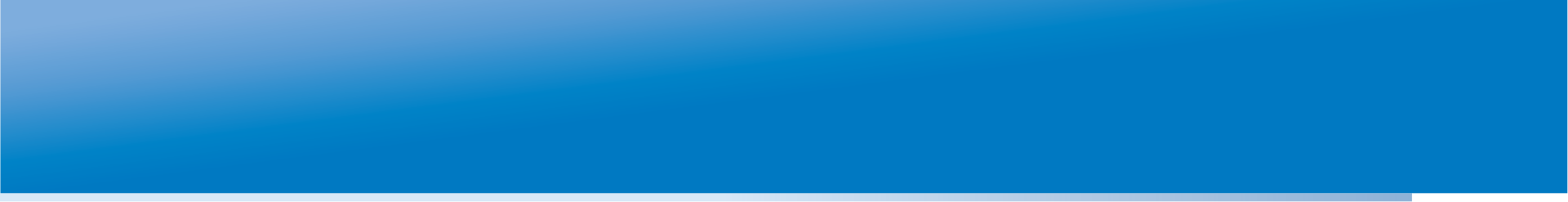 ОЦЕНКА ИНДИВИДУАЛЬНЫХ ДОСТИЖЕНИЙ УЧАЩИХСЯ
Портфолио 

	Для участия во внешних конкурсных процедурах – подтвержденные результаты олимпиад, соревнований, внеучебной деятельности. Пользователь – организация, проводящая конкурсный отбор.
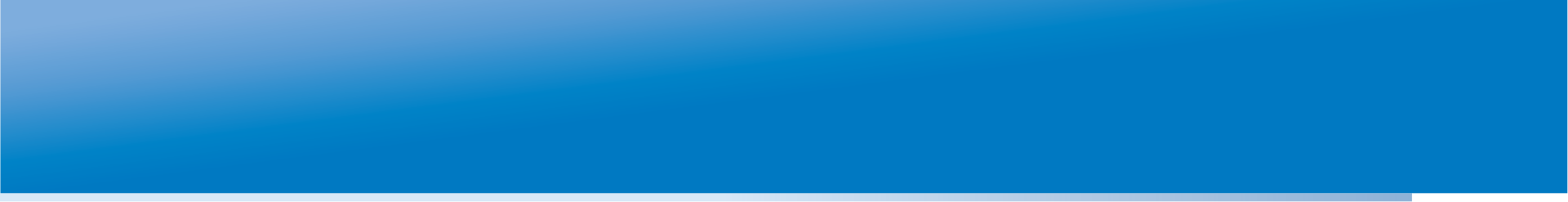 МОНИТОРИНГИ
Оценка положения дел по различным аспектам на уровне образовательного учреждения и системы ОУ.

Оценка не только когнитивных (ЗУН и компетенции), но результатов социализации, воспитания и т.п.
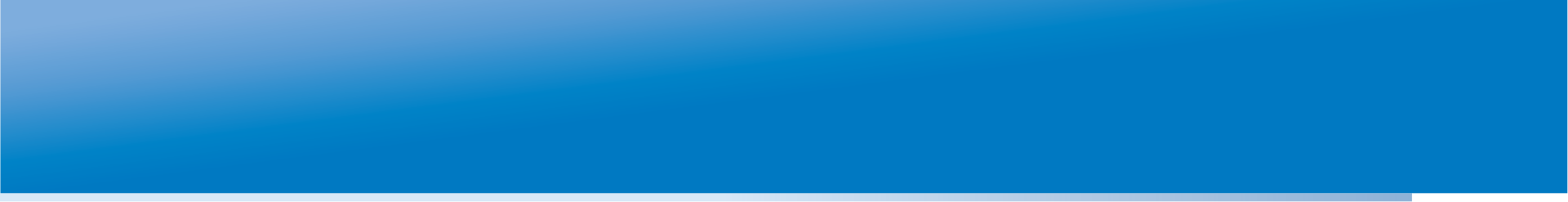 ОЦЕНКА КОМПЕТЕНЦИЙ
Компетенции

«грамотность» по PIRLS – интерпретация текстов, их использование, конструирование
«грамотность» по PISA – использование школьных знаний за пределами школьных сюжетов
новые стандарты
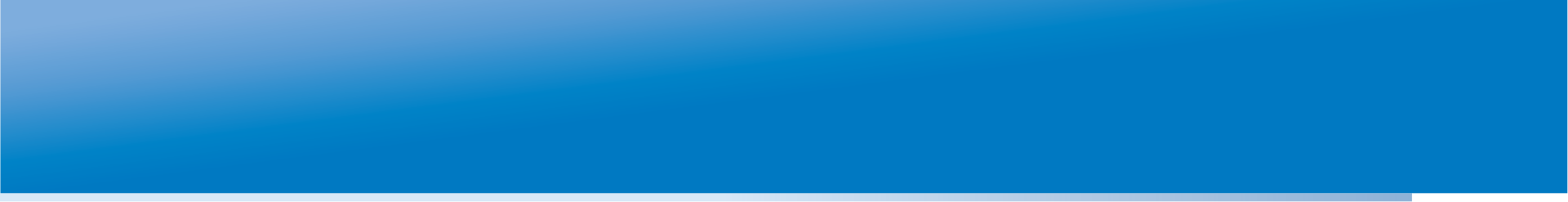 ОЦЕНКА ШКОЛ
На федеральном и региональном уровнях:
- Совершенствование аккредитационных показателей (оценка эффективности школ в решении проблем воспитания, здоровья, социализации учащихся)
- Создание банка аттестационных материалов 
- Разработка и апробация информационных технологий в процедуре аккредитации школ
- Мониторинги
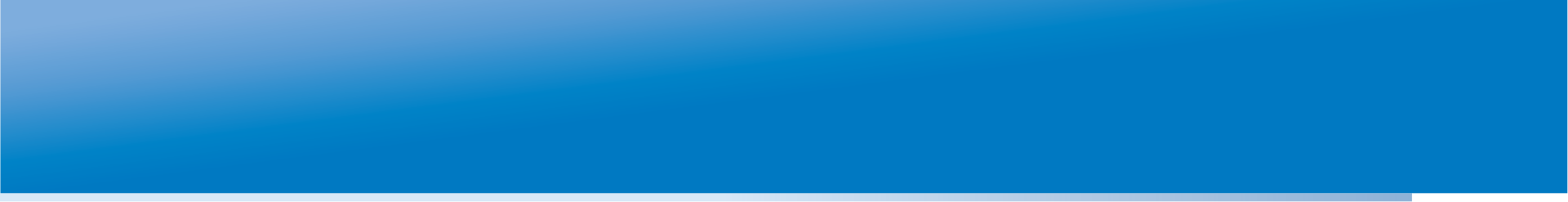 ОЦЕНКА РЕГИОНАЛЬНЫХ И МУНИЦИПАЛЬНЫХ СИСТЕМ
Разработана система оценки эффективности образовательных систем на основе индикаторов и показателей, включая оценку социализации и здоровья учащихся  (апробирована в 14 регионах) 

Начата разработка инструментария для проведения мониторинговых исследований по отдельным предметам и компетенциям в основной школе
[Speaker Notes: После этого слайда делаем ещё 2 слайда про мониторинг Ковалёвой, стандарты и кометенции.]
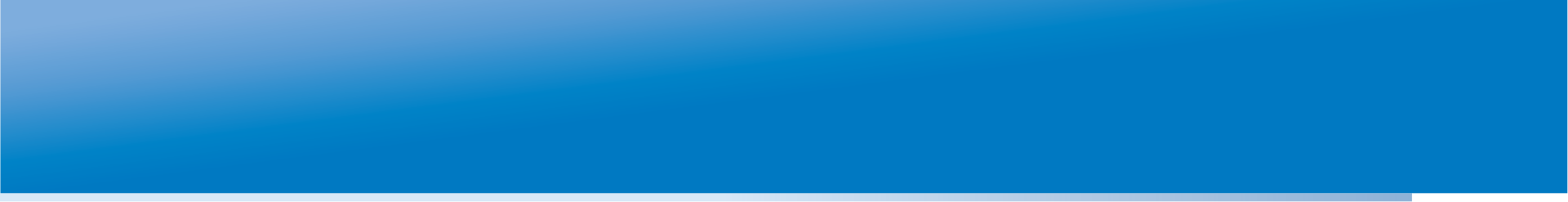 Мониторинг в начальной школе
Разработка инструментария и процедур оценки качества начального общего образования в соответствии с федеральными государственными образовательными стандартами (рук. Ковалёва Г.С.).

Цель - получение достоверной информации о состоянии системы начального образования на разных уровнях и тенденциях ее изменения, а также факторах, влияющих на качество начального образования.

Оцениваются планируемые результаты освоения образовательной программы начального образования (разделы «Выпускник научится» и «Выпускник получит возможность научиться»), а также требования ФГОС к условиям реализации основной образовательной программы начального образования.
[Speaker Notes: После этого слайда делаем ещё 2 слайда про мониторинг Ковалёвой, стандарты и кометенции.]
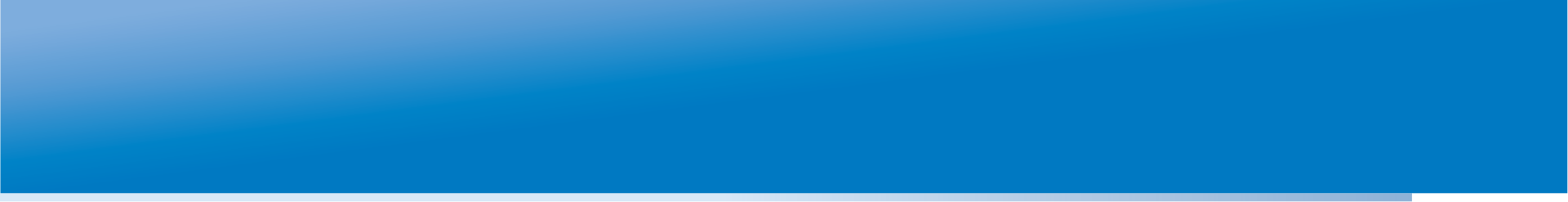 ФГОС нового поколения
Требования ФГОС - овладение системой учебных действий с изучаемым материалом.
предметные:
освоение, преобразование
и применение знаний
на основе имеющихся знаний и
познавательных учебных действий
Образовательные результаты
личностные:
самоопределение
смыслообразование
морально-этическая ориентация
метапредметные:
регулятивные
коммуникативные
познавательные
[Speaker Notes: После этого слайда делаем ещё 2 слайда про мониторинг Ковалёвой, стандарты и компетенции.]
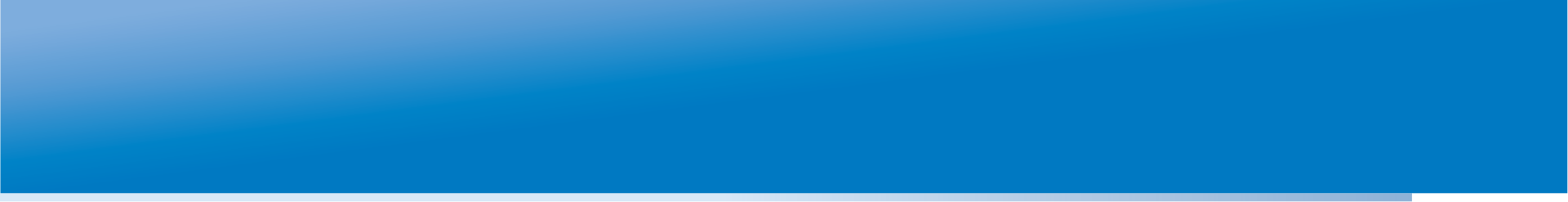 ИСПОЛЬЗОВАНИЕ РЕЗУЛЬТАТОВ ДЛЯ УПРАВЛЕНИЯ КАЧЕСТВОМ ОБРАЗОВАНИЯ
На федеральном уровне:

 для разработки образовательных стандартов;
 для разработки примерных образовательных программ;
 для разработки учебников;
 для оценки эффективной работы региональных органов
  исполнительной власти субъектов Российской Федерации
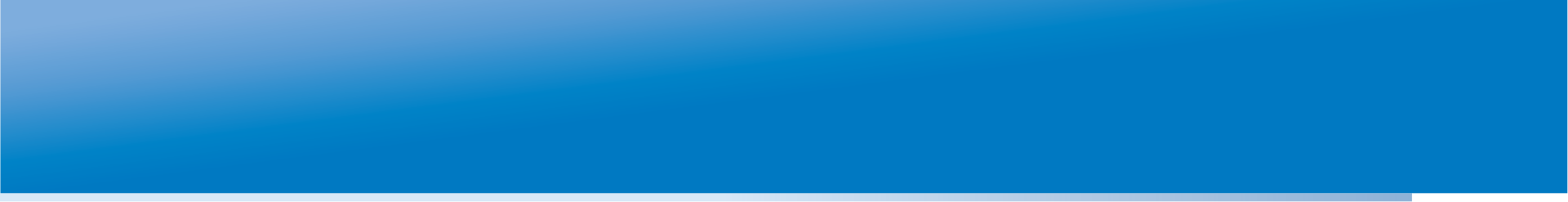 ИСПОЛЬЗОВАНИЕ РЕЗУЛЬТАТОВ ДЛЯ УПРАВЛЕНИЯ КАЧЕСТВОМ ОБРАЗОВАНИЯ
На региональном и школьном уровнях:

 для оценки деятельности учителя (в том числе и в распределении стимулирующей части заработной платы); 
 для аккредитация образовательного учреждения;
 для разработки программ развития образовательных учреждений;
 для оценки эффективности управления образовательной сетью;
 для системы подготовки педагогических кадров и повышения квалификации
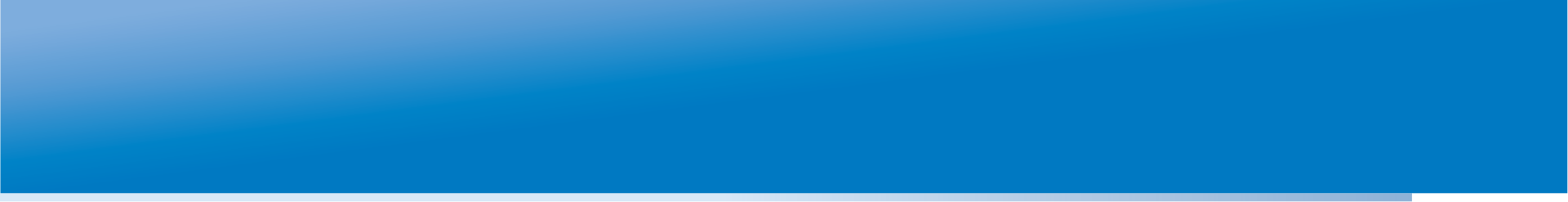 ОЦЕНКА КАЧЕСТВА ПРОФЕССИОНАЛЬНОГО ОБРАЗОВАНИЯ
Оценка индивидуальных достижений выпускников – образовательных, научных, квалификационных
 Оценка образовательных учреждений
 Оценка образовательных программ
 Мониторинги
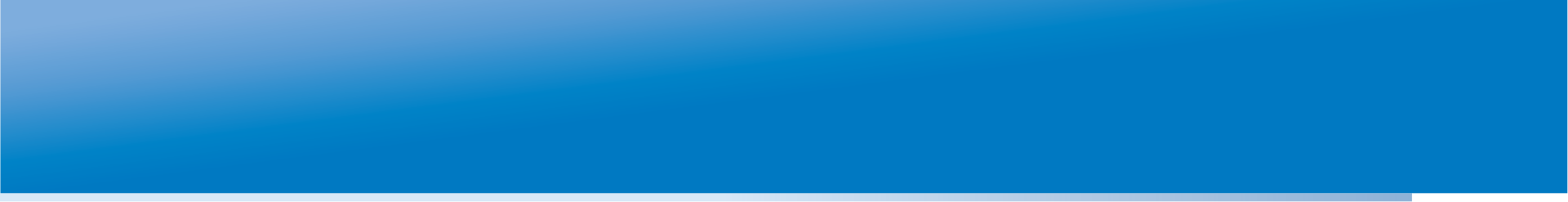 БАНК ДАННЫХ ПО ОКО
Банк данных работ, проводимых в России на федеральном и региональном уровнях в области оценки и управления качеством образования.

На сегодняшний день
128 наименований работ из 37 регионов РФ, а также РАО и НИУ ВШЭ
www.rtc-edu.ru/resources/databank
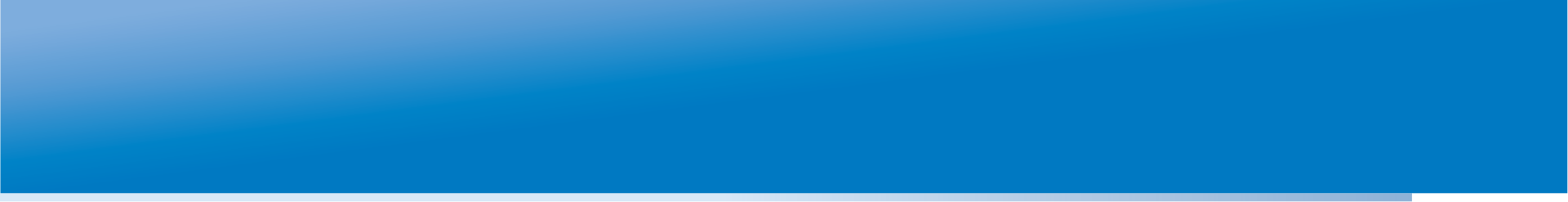 RTC И РАБОТЫ РАО ПО ОЦЕНКЕ КАЧЕСТВА
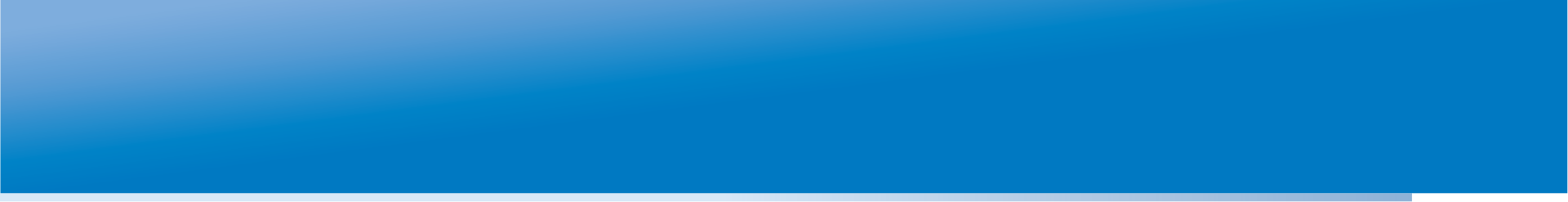 РЕСУРСЫ: УЧЕБНЫЕ МАТЕРИАЛЫ РТЦ
Учебный курс «Проектирование национальных и территориальных систем оценки качества образования: организационные, технологические и содержательные аспекты»
http://www.rtc-edu.ru/trainings/study/81

Учебный курс «Информирование различных целевых групп о результатах оценки учебных достижений школьников»
http://www.rtc-edu.ru/trainings/study/102

Учебный курс «Использование результатов оценки учебных достижений школьников и результатов мониторинговых исследований для выработки управленческих решений на разных уровнях системы образования»
http://www.rtc-edu.ru/trainings/study/109
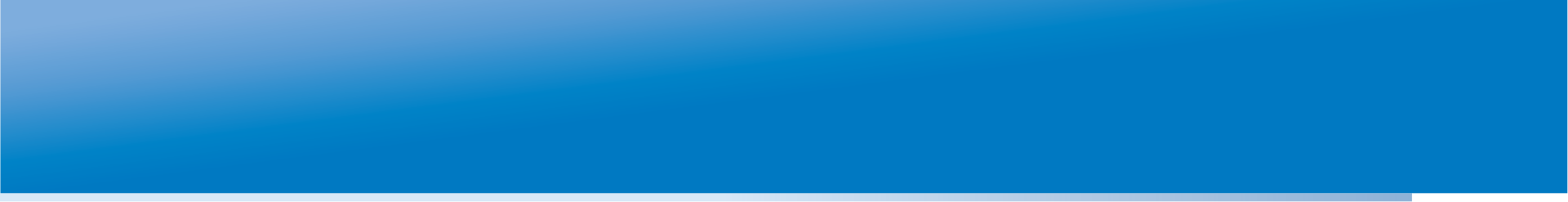 РЕСУРСЫ: ЛИТЕРАТУРА
Крокер Л., Алгина Дж. Введение в классическую и современную теорию тестов: учебник. – М.: Логос, 2010.
Серия Всемирного банка «Национальная оценка учебных достижений»
Книга 1. Оценка образовательных достижений на национальном уровне
Книга 2. Разработка тестов и анкет для национальной оценки учебных достижений.
Книга 3. Проведение национальной оценки учебных достижений.
Книга 4. Анализ данных национальной оценки учебных достижений.
Книга 5. Сообщение и использование результатов национальной оценки учебных достижений.
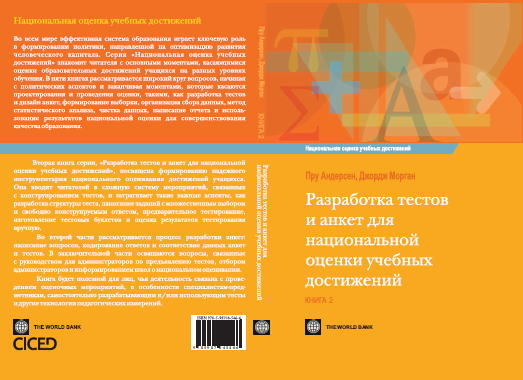 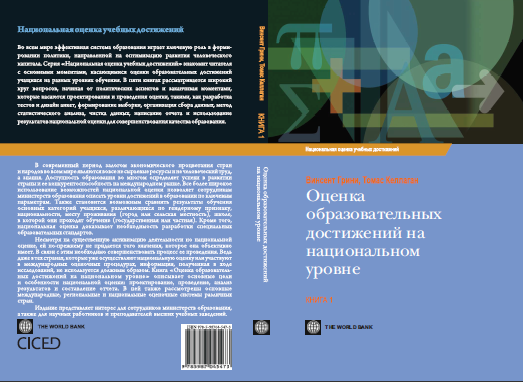 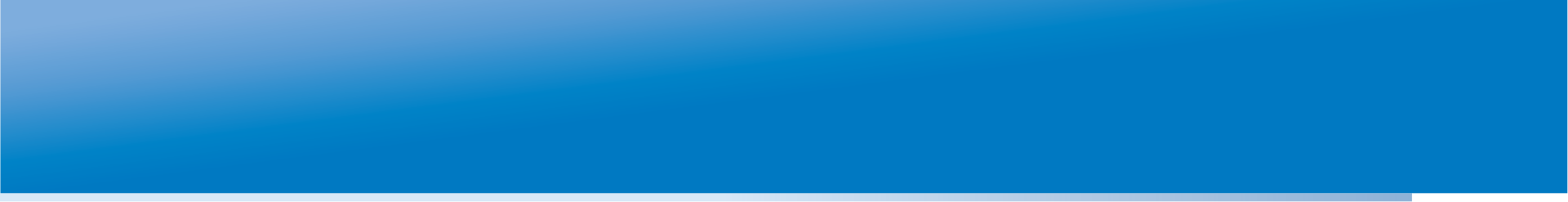 РЕСУРСЫ: ИНСТРУМЕНТАРИЙ
Мониторинг индивидуального прогресса учебных действий школьников. Дельта-тестирование
Институт психологии и педагогики развития Сибирского отделения РАО,
Хасан Б.И.  (www.ippd.ru)

Инструментарий мониторинга учебно-предметных компетенций учащихся начальной школы
Открытый институт «Развивающее образование»,
Нежнов П.Г., Воронцов А.Б.  (www.ouro.ru)

Инструмент для тестирования ИКТ-компетентности  учащихся основной школы
Национальный фонд подготовки кадров,
Авдеева С.М.  (www.ntf.ru)
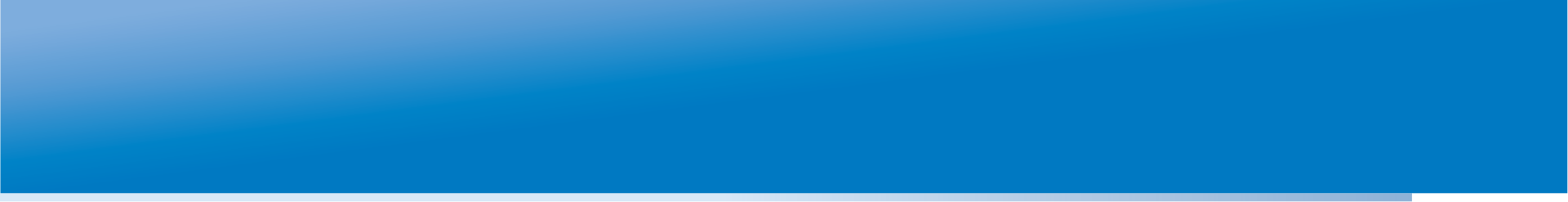 КУДА ПОЙТИ УЧИТЬСЯ
Измерения в психологии и образовании
Институт развития образования и факультет психологии ГУ ВШЭ,
Тюменева Ю.А.  (www.hse.ru)

Оценка качества образовательных систем
Московская школа социальных и экономических наук,
Поливанова К.Н.  (www.mssess.ru)

Семинары и краткосрочные учебные программы по управлению качеством образования
Российский тренинговый центр Института управления образованием РАО,
Вальдман И.А.  (www.rtc-edu.ru)
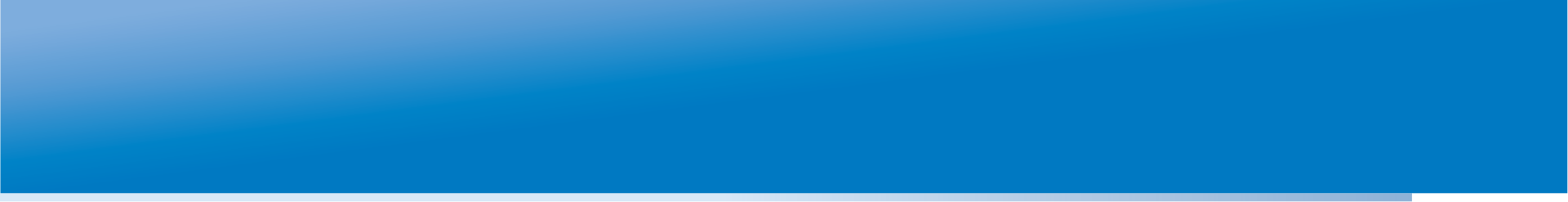 СПАСИБО ЗА ВНИМАНИЕ!